Student Services
Safeguarding
Purpose
The purpose of this session is to ensure:
You understand what safeguarding is
You know who to contact if you have any concerns
Do you feel safe?
When travelling to college
Walking home late at night
In the LRC
In unsupervised areas of the college
In your classroom
Safeguarding
We are committed to safeguarding all staff, students and visitors. A safeguarding guide for students with more detail is available on Moodle. If you have any safeguarding concerns talk to any member of staff or contact:safeguardingteam@hrc.ac.uk or call into the Welfare office to talk to an advisor. You can also report safeguarding concerns via the safeguarding button on Moodle.
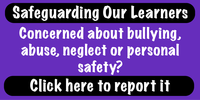 Safeguarding
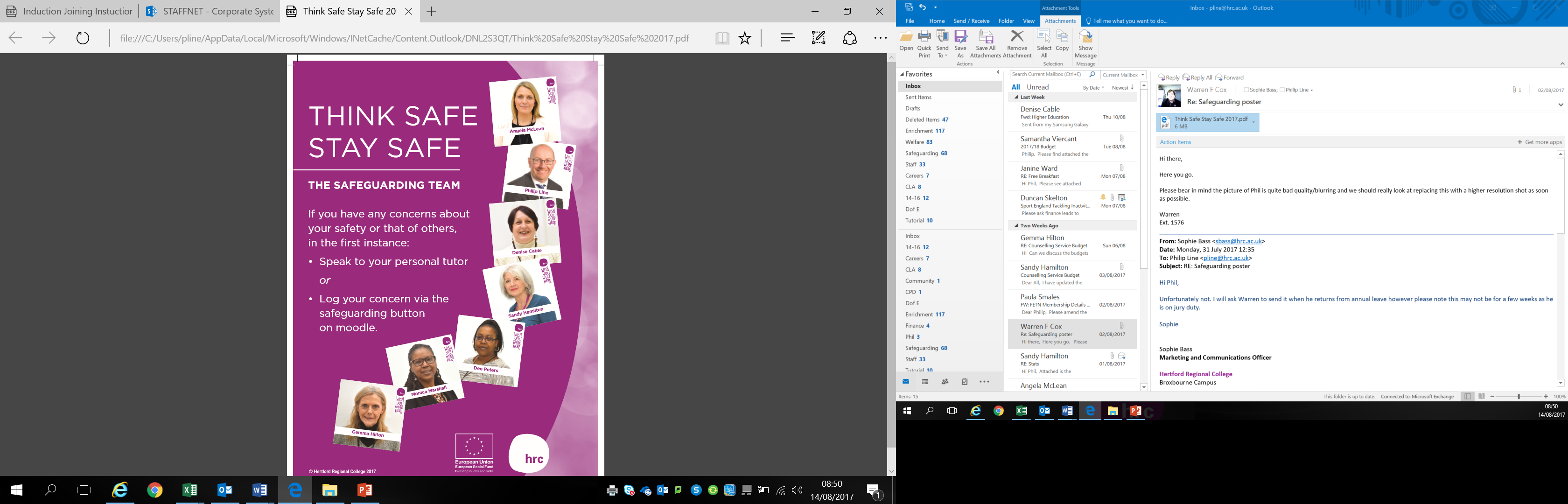 Meet the Safeguarding team!This poster can be found in every teaching and learning room in the college.Again, if you have any safeguarding concerns talk to any member of staff or contact:safeguardingteam@hrc.ac.uk or call into the Welfare office to talk to an advisor.
What is Safeguarding?
Safeguarding means to protect people from risk or harm. This includes a wide range of things such as:

Bullying
Abuse
Sexual Exploitation
E-safety
Peer on peer abuse
Female Genital Mutilation
Domestic/relationship abuse
Self harm
Forced Marriage
Radicalisation and Extremism
Peer on Peer Abuse
Young people are capable of abusing their peers. 
Peer on peer abuse can take the form of:
bullying (including cyber-bullying) 
sexting and any other form of 
sexual or physical abuse.  
Gender based issues can also occur e.g.
girls being sexually touched/assaulted
boys being subject to initiation/hazing type violence.
REMEMBER:
The production and distribution of sexting images involving anyone under the age of 18 is illegal
Extremism
Everyone has the right to hold differing views, however…
If these views are hateful, dangerous or against the law these may be extremist
Extremism comes in many forms, environmental, political, religious
If you are concerned that someone is showing extremist views report it
Radicalisation
This is the process by which people begin to support extreme views.
It can be through direct contact with extremists or online.
Often people who are lonely, isolated, feel judged, are bullied, angry at injustice, confused or depressed are. vulnerable to radicalisation.
If you know someone who is in danger of radicalisation report it so they can be helped.
If you are feeling that you are being pressured speak to your tutor or the safeguarding team.
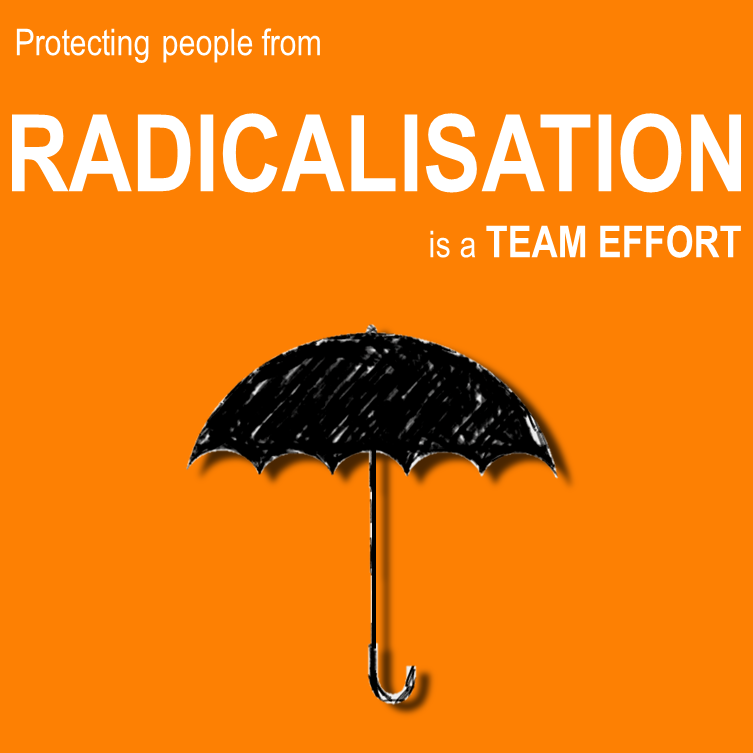 Prevent
This is the governments programme to help prevent extremism and terrorism. The college plays an active role in the strategy. It is not about picking on any particular community or group, but helping to stop extremist and violent behaviour.
E-Safety
E-safety
High privacy settings
Once it is out there you can’t get it back
If you’ve only ever met them online you don’t know them
If you are concerned report it
Concerns
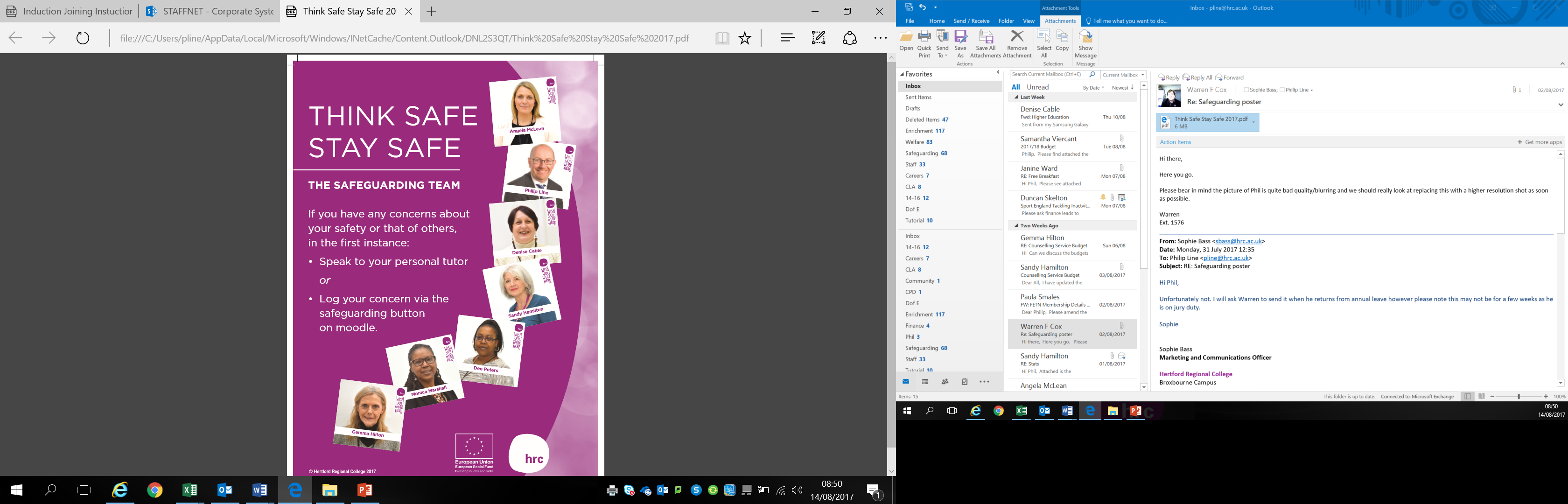 If you or someone you know is affected by any of the issues covered in this session, please talk to your Tutor or a member of the safeguarding team for advice and support.